C5720 Biochemie
22a_Oxidační dekarboxylace

FRVŠ 1647/2012
Petr Zbořil
11/21/2016
1
Obsah
Oxidační dekarboxylace pyruvátu.
Průběh, organizace, účast kofaktorů
Petr Zbořil
11/21/2016
2
Aerobní odbourání pyruvátu (laktátu)
Kumulovaný laktát – LDH – pyruvát 
Oxidační dekarboxylace pyruvátu
Multienzymový komplex
60 podjednotek
Spolupráce 5 kofaktorů
Efektivita procesu 
Prostá dekarboxylace – disipace energie
Footer Text
11/21/2016
3
Oxidační dekarboxylace pyruvátu
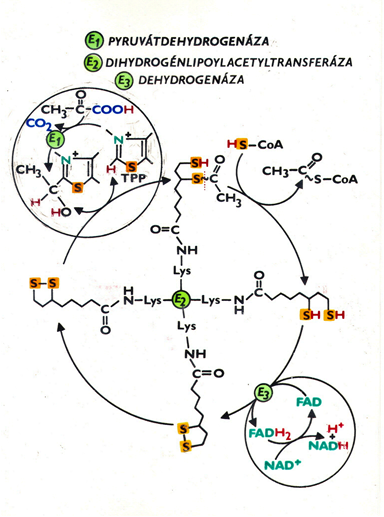 Schema pochodu
Produkt aktivní acetát
Křižovatka metabolismu
Pool
Jinde i acetylP

Probíhá i s jinými
a-oxokyselinami 
(jiný enzymový komplex)
Prudukty aktivní acyly
Footer Text
11/21/2016
4
Oxidační dekarboxylace pyruvátu
Schéma PDH
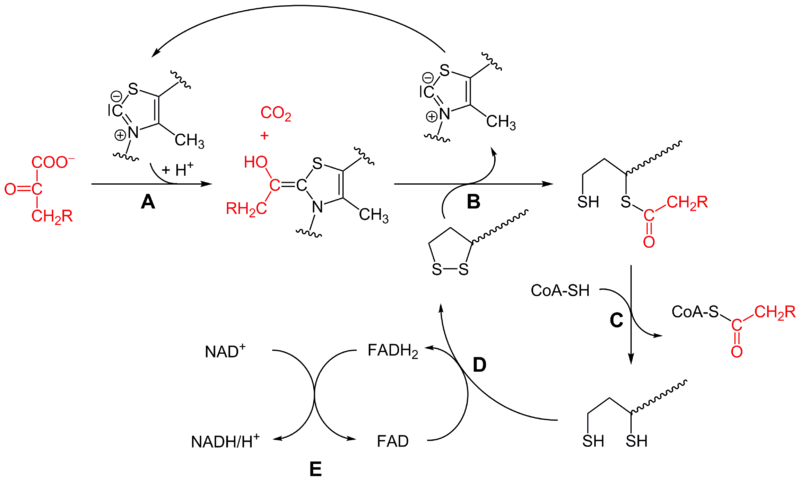 Footer Text
11/21/2016
5